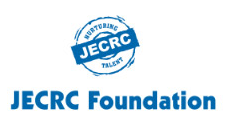 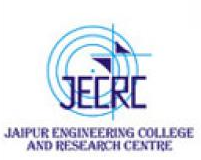 JAIPUR ENGINEERING COLLEGE AND RESEARCH CENTRE
Year & Sem – II & III 
Subject – Software Engineering (3AID4 - 07)
Unit – IV
Presented by – Manju Vyas (Asst. Prof., AI&DS)
1
1
CONTENTS (TO BE COVERED)
Introduction to SOFTWARE  DESIGN
DESIGN CONCEPTS
Abstraction
Refinement
Modularity
Software Architecture
Control Hierarchy
Structural Partitioning
EFFECTIVE MODULAR DESIGN
Cohesion
Coupling
2
1
DESIGN CONCEPTS
A set of fundamental software design concepts has evolved over the past four decades. Although the degree of interest in each concept has varied over the years, each has stood the test of time. Each provides the software designer with a foundation from which more sophisticated design methods can be applied.
3
1
Abstraction
A data abstraction is a named collection of data that describes a data object. Control abstraction is the third form of abstraction used in software design. 
Like procedural and data abstraction, control abstraction implies a program control mechanism without specifying internal details. An example of a control abstraction is the synchronization semaphore  used to coordinate activities in an operating system.
4
1
Refinement
Stepwise refinement is a top-down design strategy originally proposed by Niklaus Wirth. A program is developed by successively refining levels of procedural detail. A hierarchy is developed by decomposing a macroscopic statement of function (a procedural abstraction) in a stepwise fashion until programming language statements are reached
5
1
Modularity
The concept of modularity in computer software has been espoused for almost five decades. Software architecture (described in Section 13.4.4) embodies modularity; that is, software is divided into separately named and addressable components, often called modules, that are integrated to satisfy problem requirements. 
Another important question arises when modularity is considered. How do we define an appropriate module of a given size? The answer lies in the method(s) used to define modules within a system. Meyer defines five criteria that enable us to evaluate a design method with respect to its ability to define an effective modular system:
6
1
Modular decomposability - If a design method provides a systematic mechanism for decomposing the problem into sub problems, it will reduce
   the complexity of the overall problem, thereby achieving an effective   modular solution.
Modular compos ability -  If a design method enables existing (reusable)
 design components to be assembled into a new system, it will yield a modular solution that does not reinvent the wheel.
Modular understandability. If a module can be understood as a standalone unit (without reference to other modules), it will be easier to build and easier to change.
Modular continuity. If small changes to the system requirements result in changes to individual modules, rather than system wide changes, the impact of change-induced side effects will be minimized.
7
1
Software Architecture
Software architecture alludes to “the overall structure of the software and the ways in which that structure provides conceptual integrity for a system”. 
In its simplest form, architecture is the hierarchical structure of program components (modules), the manner in which these components interact and the structure of data that are used by the components. In a broader sense, however, components can be generalized to represent major system elements and their interactions.
 One goal of software design is to derive an architectural rendering of a system. This rendering serves as a framework from which more detailed design activities are conducted. A set of architectural patterns enable a software engineer to reuse design level concepts.
8
1
Control Hierarchy
Control hierarchy, also called program structure, represents the organization of program components (modules) and implies a hierarchy of control. It does not represent procedural aspects of software such as sequence of processes, occurrence or order of decisions, or repetition of operations; nor is it necessarily applicable to all architectural styles.
The control relationship among modules is expressed in the following way: A module that controls another module is said to be superordinate to it, and conversely, a module controlled by another is said to be subordinate to the controller .
9
1
Structural Partitioning

If the architectural style of a system is hierarchical, the program structure can be partitioned both horizontally and vertically, horizontal partitioning defines separate branches of the modular hierarchy for each major program function. 
Control modules, represented in a darker shade are used to coordinate communication between and execution of the functions. The simplest approach to horizontal partitioning defines three partitions—input, data transformation (often called processing) and output. Partitioning the architecture horizontally provides a number of distinct benefits:
10
1
Data Structure
Data structure is a representation of the logical relationship among individual elements of data. Because the structure of information will invariably affect the final procedural design, data structure is as important as program structure to the
representation of software architecture.

Data structure dictates the organization, methods of access, degree of associativity, and processing alternatives for information. However, it is important to understand the classic methods available for organizing information and the concepts that underlie information hierarchies.
11
1
Information Hiding
The principle of information hiding  suggests that modules be
 "characterized by design decisions that (each) hides from all others." 

In other words, modules should be specified and designed so that information (procedure and data) contained within a module is inaccessible to other modules that have no need for such information.
12
1
Cohesion
Cohesion is a natural extension of the information hiding concept described earlier. A cohesive module performs a single task within a software procedure, requiring little interaction with procedures being performed in other parts of a program. Stated simply, a cohesive module should (ideally) do just one thing.
Cohesion may be represented as a "spectrum." We always strive for high cohesion, although the mid-range of the spectrum is often acceptable. The scale for cohesion is nonlinear. That is, low-end cohesiveness is much "worse" than middle range, which is nearly as "good" as high-end cohesion. In practice, a designer need not be concerned with categorizing cohesion in a specific module.
13
1
Cohesion
Cohesion is a natural extension of the information hiding concept described earlier. A cohesive module performs a single task within a software procedure, requiring little interaction with procedures being performed in other parts of a program. Stated simply, a cohesive module should (ideally) do just one thing.
Cohesion may be represented as a "spectrum." We always strive for high cohesion, although the mid-range of the spectrum is often acceptable. The scale for cohesion is nonlinear. That is, low-end cohesiveness is much "worse" than middle range, which is nearly as "good" as high-end cohesion. In practice, a designer need not be concerned with categorizing cohesion in a specific module.
14
1
Coupling
Coupling is a measure of interconnection among modules in a software structure.
Coupling depends on the interface complexity between modules, the point at which entry or reference is made to a module, and what data pass across the interface.
In software design, we strive for lowest possible coupling. Simple connectivity
15
1
REFERENCES/BIBLOGRAPHY
https://www.tutorialspoint.com/software_engineering/software_engineering_overview.htm
https://lecturenotes.in/m/19317-note-for-software-engineering-se-by-anna-superkings/16?reading=true
https://rmd.ac.in/dept/cse/notes/4/SE/unit1.pdf
https://hackersdata.com/2017/04/24/five-framework-activities-in-software-engineering/
https://nptel.ac.in/content/storage2/courses/106105087/pdf/m02L03.pdf
“Software Engineering: A practitioner's Approach” By Roger S. Pressman, TMH
https://www.technotrice.com/what-is-waterfall-model-software-engineering/
https://www.geeksforgeeks.org/software-engineering-sdlc-v-model/
https://www.softwaretestingclass.com/software-requirement-specification-srs/#:~:text=A%20software%20requirements%20specification%20(SRS,to%20interact%20with%20software%20system.
https://www.unf.edu/~ncoulter/cen6070/handouts/specifications.pdf
https://www.geeksforgeeks.org/differences-between-verification-and-validation/
16
1
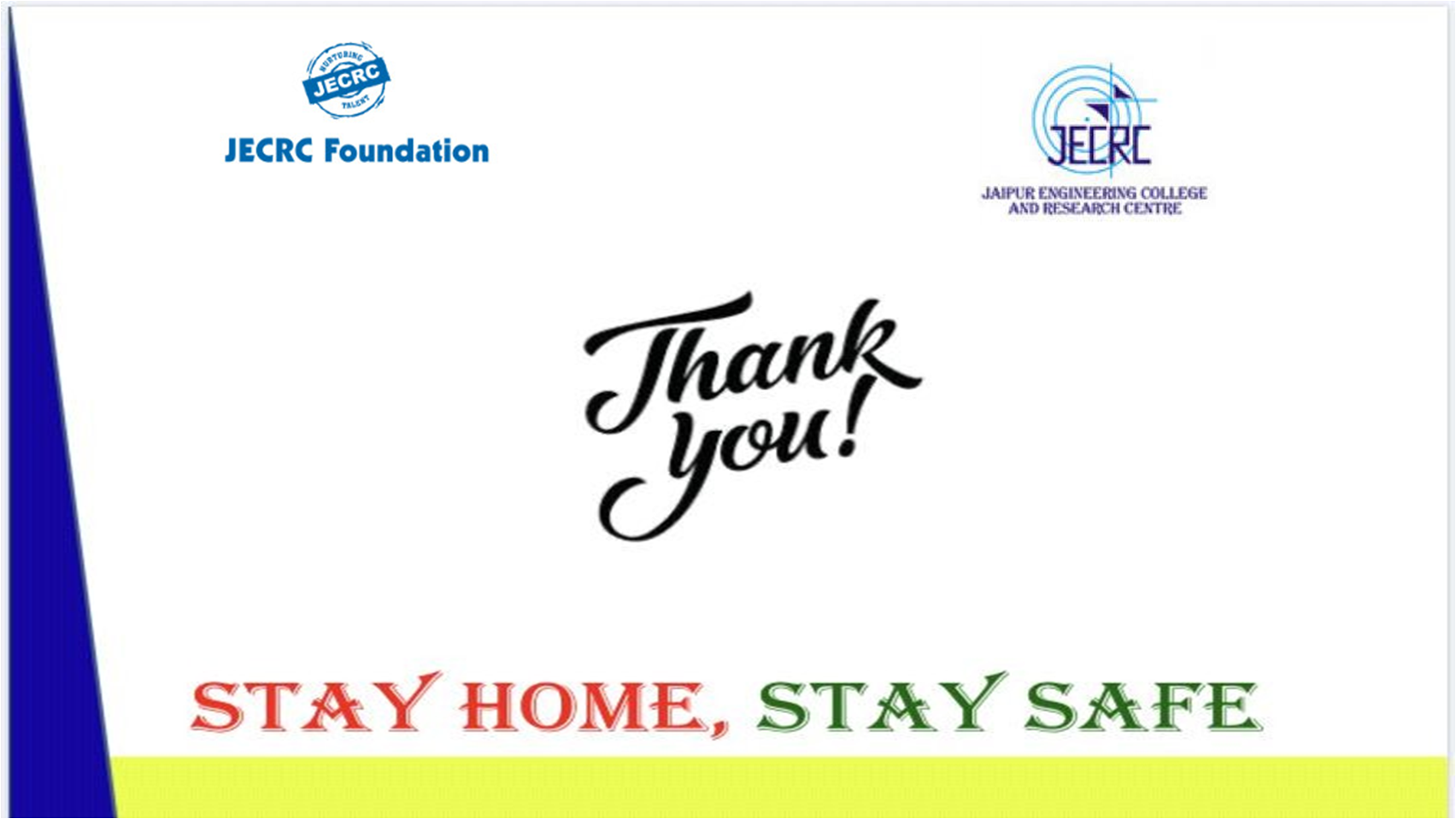 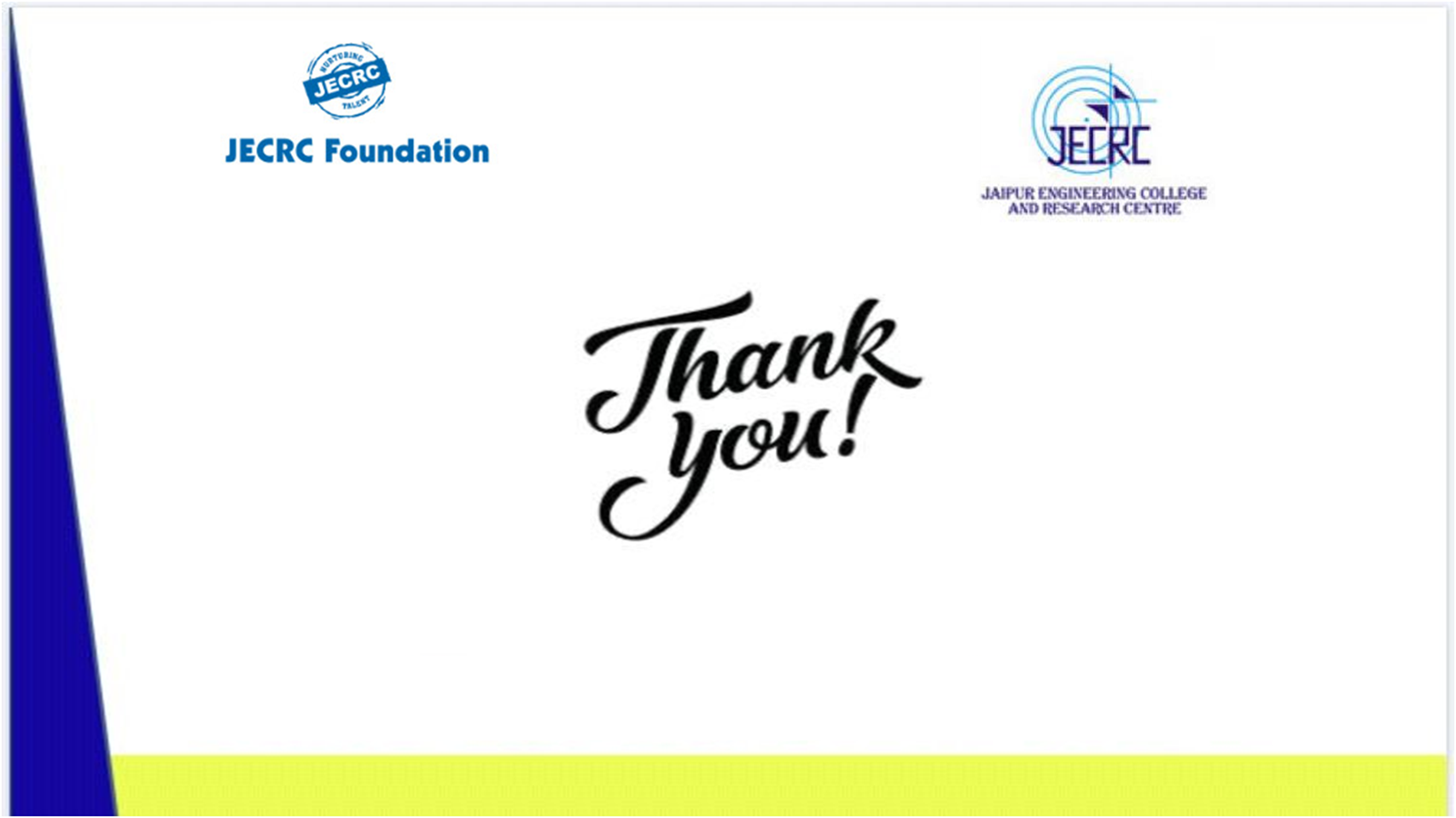 17
NAME OF FACULTY (POST, DEPTT.) , JECRC, JAIPUR